YPC Academy 2017
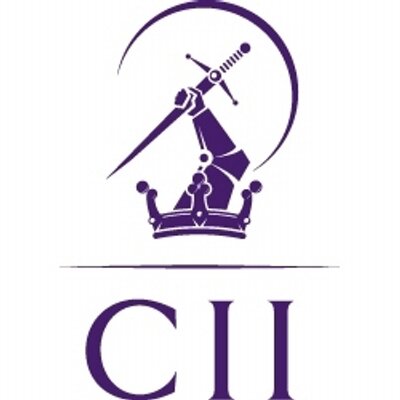 Mid Kent Young Professionals Council
Objectives of the Academy
I am currently on the Allianz Scholarship Programme and part of an academy at work. Although the scholarship is more technical skill based, I have found it extremely beneficial. I have grown in confidence and I have been networking with similar people in this industry.
The main objective of the YPC academy will be for young professionals, early in their career, maybe to gain some training that will help build the foundations for their chosen career path, whether that be the best account handler in their teams, or progression into an exec role or a leadership role.
I am hoping this will also enable members to gain confidence by networking with peers. I feel confidence is a key attribute in this industry.
The academy will be 6 sessions. 1 every month in the months of September – February. In March we will have a presentation evening whereby we celebrate the success of the academy and the members are presented with an award from the mid-Kent president.
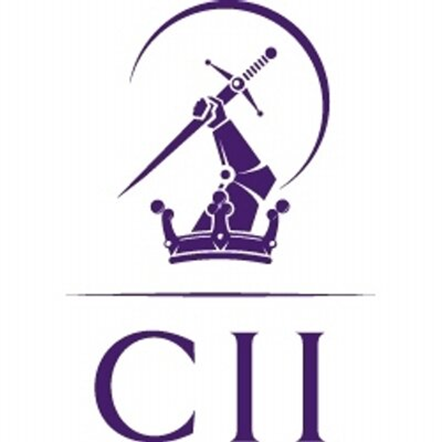 Details
I am proposing a £60.00 company contribution for each academy member. This includes the training sessions, food and drink and an award at the end of the academy.
I am proposing a group of 25-30 members. 
Each session to last approximately 2 hours. These sessions will be in the evening starting around 6pm.Each session will count towards CPD.
Each session will include food and drink 
I have also set up a LinkedIn page where members can go to for advice or discussion. I will post pictures from events and advertising up and coming events.
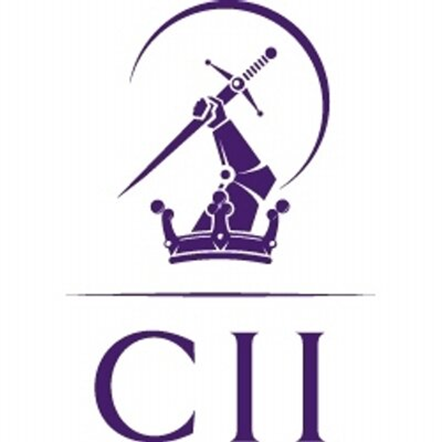 Sessions
After doing some research with several offices and discussions with Jamie and the main council, it was agreed the best approach would be to organise soft skills training for the academy group. 
UK employees say they struggle to sell their soft skills. 1 in 5 would not feel confident describing their soft skills to an employer and more than half (54%) have never included soft skills on their CV.
97% of UK employers believe soft skills are important to their current business success, and over 50% say skills like communication and teamwork are more important than traditional academic results. 
Session 1 – Concise Time Management – Adrian Nash/ Bryan Shaw – 1 hour - Overview – Managing time is impossible, controlling your day is very possible. The aim of this hour session is to regain 20% control over your work schedule.  
Learning Objectives - * The Parkinson principle *Psychological types and time management *How to prioritise for the long and short term *How to put things on instead of putting things off
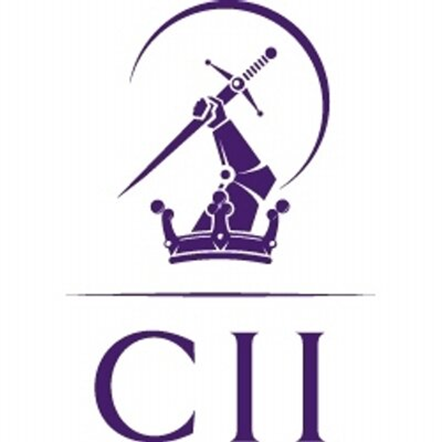 Sessions
Session 2 – Influencing Skills – Adrian Nash / Bryan Shaw – 2 hours – 
Overview – The aim of this workshop is to help others make the right decision, knowing what to do and say in order to create a positive impact. 
Learning Objectives - *A psychology of persuasion (Cialdini principles) *A win-lose dichotomy * Social Proof, authority, liking and consistency
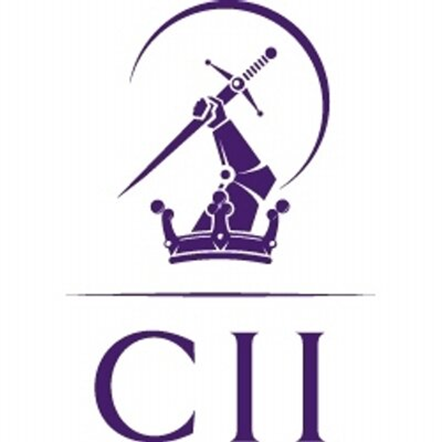 Sessions
Session 3 – Digitalisation in Insurance: Setting yourself up for success – Melanie Palmer – 1 hour
Overview – This seminar will address the role of the increasingly digitalised world and how this is likely to impact the sales techniques of the Insurance Broker. 
Learning Objectives *How to improve your LinkedIn profile to create a professional brand online *An understanding of how to use LinkedIn for lead generation (both finding and engaging with prospects) *An understanding of how to use LinkedIn to become a thought leader (including sharing high quality content and self- publishing)
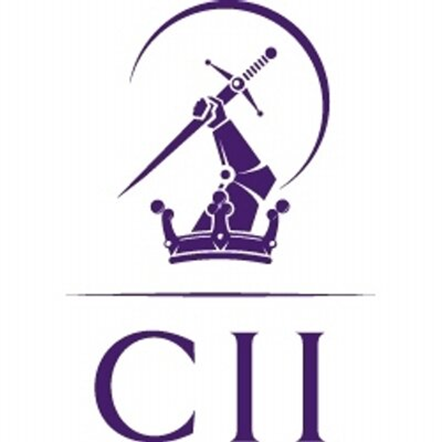 Sessions
Session 4 – Emotional Intelligence – Adrian Nash/ Bryan Shaw – 1 Hour – 
Overview- To differentiate between having an emotion and doing something about it. It will introduce and establish the importance of emotional intelligence.
Learning Objectives - *The background, myths and models of EI *Self-awareness and regulation *Empathy, social skills and quick wins
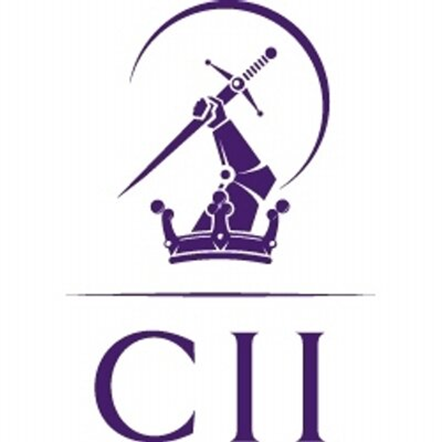 Sessions
Session 5 – Retaining your client and overcoming obstacles – Ryan Henderson (Account Exec at Lark) – 90 Minutes
Overview – To look at challenges and barriers posed by clients and overcoming them. To understand techniques to help retain clients and looking at different ways for growth.
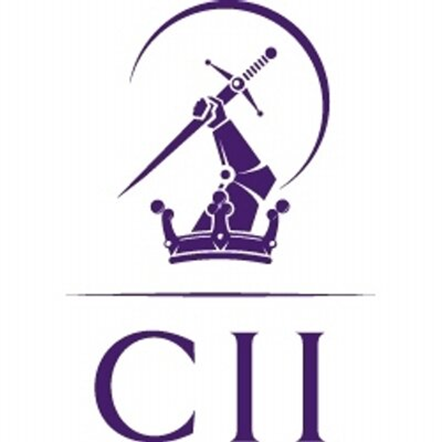 Sessions
Session 6 – The Pathway to Success – 2 hours – Peter Blanc CEO Aston Scott Group & Lark Group
Overview – A successful managing director will talk about his journey to get to where he is now. What choices he has had to make along the way and any tips for aspiring individuals.
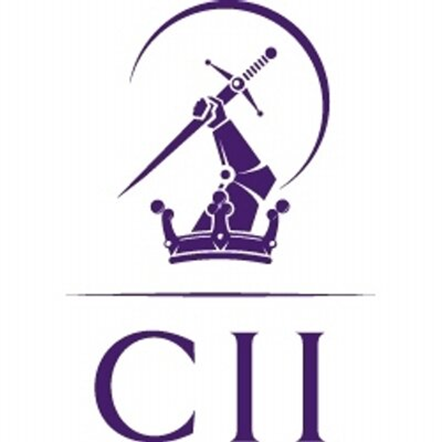 If this is of interest to you and you would like to nominate persons from your company, please email a copy of the entry form to: rachealnoble@astonscott.com.The deadline for entries is Monday 31st August.
Thank you